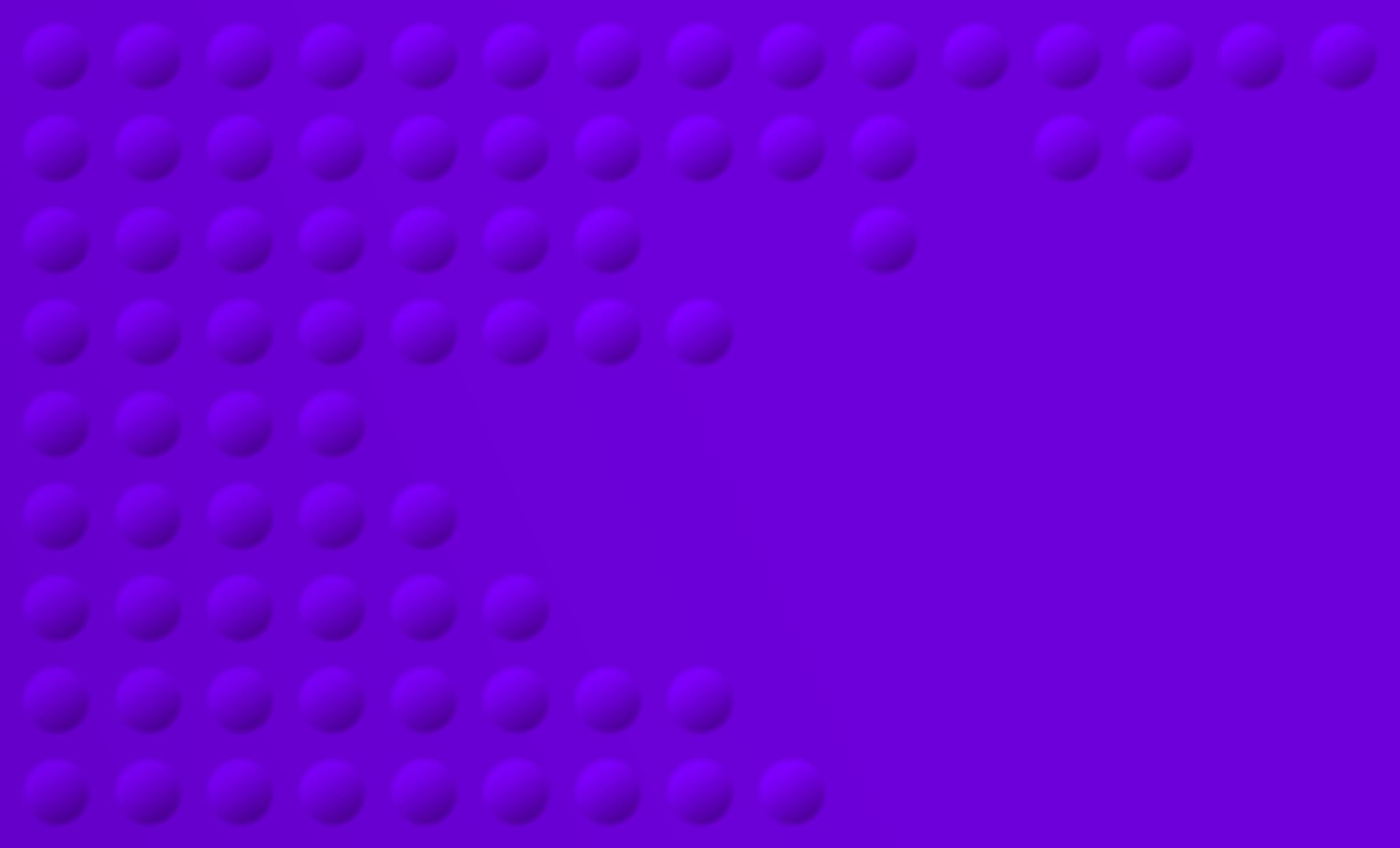 Mein Praktikum bei [FIRMENNAME]
(12.05.2025 – 23.05.2025)


Name, Klasse 9d
Nordlicht-Schule, Rostock
Meine Praktikumsgliederung
Unternehmen im Profil 
Das Berufsbild [Berufsname]
Meine Tätigkeiten
Erkenntnisse & Fazit
Erstellt von Vorname, Name
DATUM: 21.05.25
2
Fakten zu [Firmenname]
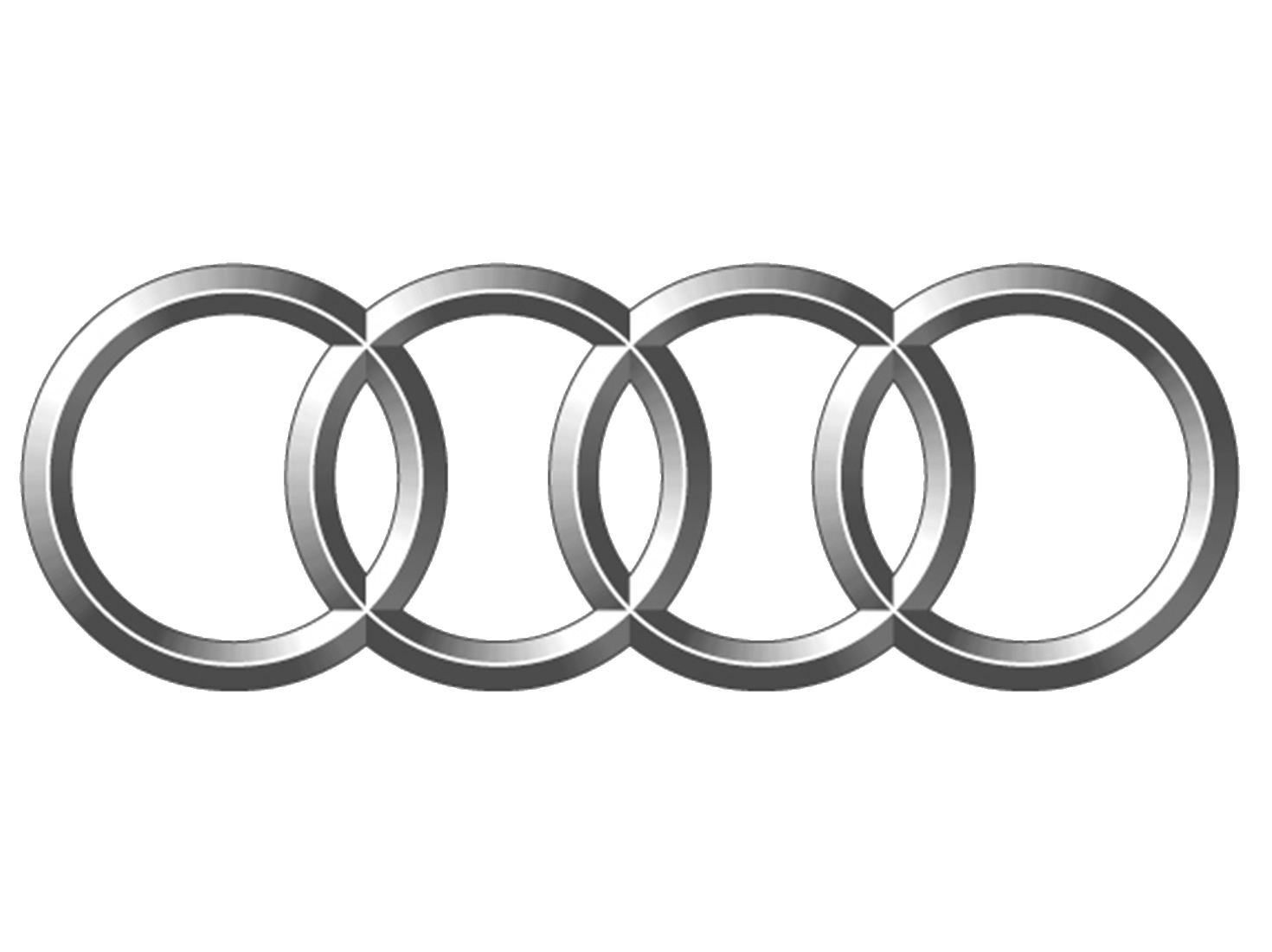 Gegründet: [Jahr]
Mitarbeiter: [Zahl]
Adresse: [Adresse]
Kernkompetenz: [3 Stichworte]
Erstellt von Vorname, Name
DATUM: 21.05.25
3
Berufsbild: [Ausbildungsberuf]
Ausbildungsdauer: [X Jahre]
Voraussetzungen:
Schulabschluss: [Mindestanforderung]
Skills: [3-5 Kernkompetenzen]
Arbeitsbereiche:
Arbeitsorte:
Erstellt von Vorname, Name
DATUM: 21.05.25
4
Mein Tagesablauf
Erstellt von Vorname, Name
DATUM: 21.05.25
5
Meine Aufgaben
Aufgabe 1
Aufgabe 2
Aufgabe 3
Aufgabe 4
Erstellt von Vorname, Name
DATUM: 21.05.25
6
Erfahrungen & Fazit
**Was ich gelernt habe** 💡 [Erkenntnis 1] 💡 [Erkenntnis 2] 

**Herausforderungen** ⚠ [Problem 1] → Lösung: [XY] ⚠ [Problem 2] → Lösung: [XY]
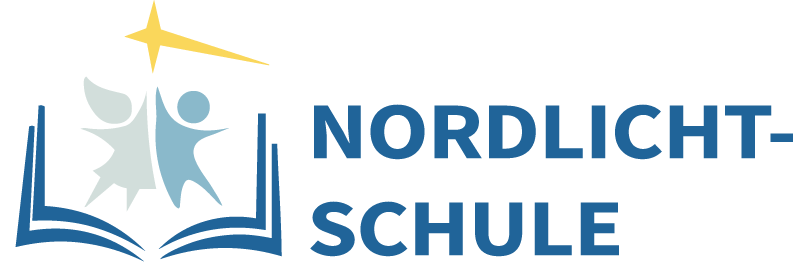 Erstellt von Vorname, Name
DATUM: 5/21/25
7
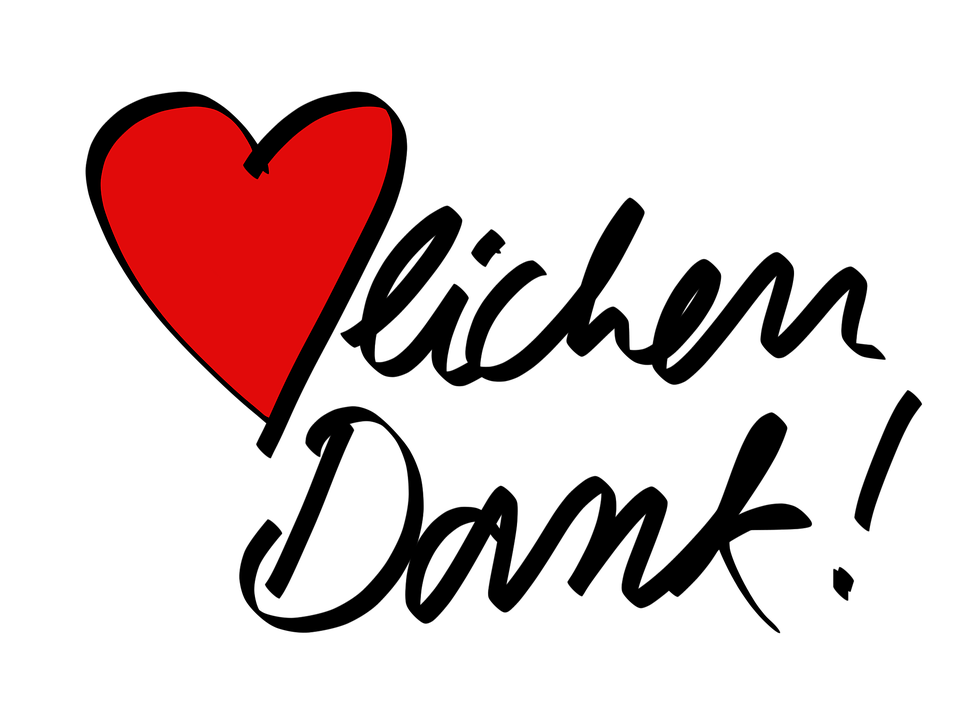 Vielen Dank für eure Aufmerksamkeit!
Erstellt von Vorname, Name
DATUM: 21.05.25
8
Quellen
Folie 1: Foto: Planet Beruf (https://planet-beruf.de) / Abruf: 21.05.2025Text: Müller, H. (2023). *Berufsorientierung heute* (5. Aufl.). Bildung-Verlag.
Folie 2: Foto: Planet Beruf (https://planet-beruf.de) / Abruf: 21.05.2025Text: Müller, H. (2023). *Berufsorientierung heute* (5. Aufl.). Bildung-Verlag.
Folie 3: Foto: Planet Beruf (https://planet-beruf.de) / Abruf: 21.05.2025Text: Müller, H. (2023). *Berufsorientierung heute* (5. Aufl.). Bildung-Verlag.
Folie 4: Foto: Planet Beruf (https://planet-beruf.de) / Abruf: 21.05.2025Text: Müller, H. (2023). *Berufsorientierung heute* (5. Aufl.). Bildung-Verlag.
Folie 5: Foto: Planet Beruf (https://planet-beruf.de) / Abruf: 21.05.2025Text: Müller, H. (2023). *Berufsorientierung heute* (5. Aufl.). Bildung-Verlag.
Folie 6: Foto: Planet Beruf (https://planet-beruf.de) / Abruf: 21.05.2025Text: Müller, H. (2023). *Berufsorientierung heute* (5. Aufl.). Bildung-Verlag.
Folie 7: Foto: Planet Beruf (https://planet-beruf.de) / Abruf: 21.05.2025Text: Müller, H. (2023). *Berufsorientierung heute* (5. Aufl.). Bildung-Verlag.
Folie 8: Foto: Planet Beruf (https://planet-beruf.de) / Abruf: 21.05.2025Text: Müller, H. (2023). *Berufsorientierung heute* (5. Aufl.). Bildung-Verlag.
Erstellt von Vorname, Name
DATUM: 21.05.25
9